ПРЕДМЕТ МЕТОДИКИ ОБУЧЕНИЯ МАТЕМАТИКЕ
Методика обучения математике
это наука о математике как учебном предмете и закономерностях обучения математике учащихся различных возрастных групп. В своих исследованиях МОМ опирается на педагогику, психологию, математику и практическую деятельность учителей математики.
Теория и методика обучения математики          (ТМОМ) - раздел педагогики, исследующий закономерности обучения математике на определенном уровне ее развития в соответствии с целями обучения подрастающего поколения, поставленными обществом;
- теория и методика обучения математики - наука о математике как учебном предмете и закономерностях процесса обучения математике учащихся различных возрастных групп и способностей;
- теория и методика обучения математике - это педагогическая наука о задачах, содержании и методах обучения математике.
Перед МОМ стоят следующие основные задачи:
определить конкретные цели изучения математики и отобрать содержание учебного предмета в средней общеобразовательной школе;
разработать наиболее рациональные методы и организационные формы обучения, направленные на достижение поставленных целей изучения математики;
рассмотреть необходимые средства обучения и разработать рекомендации по их применению в практической деятельности учителя.
Другими словами, МОМ должна дать ответы на следующие вопросы:
 зачем надо учить математике? 
 что надо изучать? 
 как надо обучать математике?
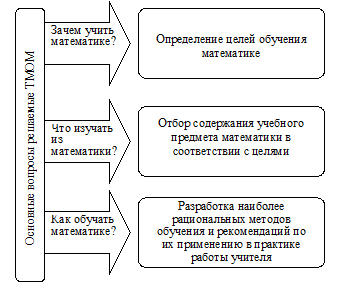 Общая методика включает в себя вопросы дидактики, приспособленные к процессу обучения математике.
Примеры: структура урока математики;  методика обучения решению задач и др.
Частная методика включает в себя вопросы общей методики, адаптированные к изучению основных методических линий и разделов школьного курса математики.
Примеры: методика обучения тождественным преобразованиям; методика изучения функций и др
Структура теории и методики обучения математике
Конкретная методика включает в себя вопросы освящающие процесс обучения в рамках отдельных тем школьного курса математики, отдельных вопросов, теорем и т.д.
Примеры: методика доказательства признаков равенства треугольников; методика обучения решению задач на составление уравнений и др.
Уровни целей  образования:
ГЛОБАЛЬНЫЙ - цели и задачи образовательной системы (требования социума) - развитие и воспитание личности, способной к самообразованию, самосовершенствованию,  самореализации в обществе
ОБЩЕПЕДАГОГИЧЕСКИЙ (цели и задачи учебного заведения) 
ДИДАКТИЧЕСКИЙ (цели конкретных учебных курсов, предметов, темы)
ЧАСТНО-ДИДАКТИЧЕСКИЙ (цели обучения теме)
7
Общие цели обучения математике

Передача конкретных математических знаний, необходимыми в практической деятельности, для изучения смежных дисциплин, для продолжение образования;
интеллектуальное развитие учащихся, формирование умений, навыков и качеств мышления, характерных для математической деятельности и необходимых человеку для полноценного функционирования в обществе;
формирование представления об идеях и методах математики, о математике как форме описания и методе познания действительности;
формирование представления о математике как части общечеловеческой культуры.
ЦЕЛИ ОБУЧЕНИЯ МАТЕМАТИКЕ
Определяются:

тенденциями развития современного образования
 
их  трансформацией в методическую систему обучения математике
9
Тенденции развития современного образования
Внешние факторы:

Движение к информационному обществу
Болонский процесс в Европе и присоединение   к нему России
Подготовка России к вступлению в ВТО


Внутренние факторы:
Концепция модернизации российского   образования 
Введение ЕГЭ в качестве обязательного экзамена
10
Следствия  факторов:
решение задачи повышения конкурентоспособности отечественного образования

изменение требований к выпускнику школы

изменение целей школьного образования     -      ФГОС ОО
ФГОС ОО
Требования
к предметным результатам;
к метапредметным результатам, включая УУД 
- личностные
- регулятивные
- общепознавательные
- коммуникативные
к результатам в направлении  личностного развития
Универсальные учебные действия  (УУД)
обеспечивают способность учащегося к саморазвитию и самосовершенствованию 
	посредством сознательного и активного присвоения нового социального опыта
Составные части процесса обучения
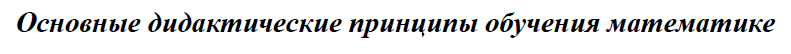 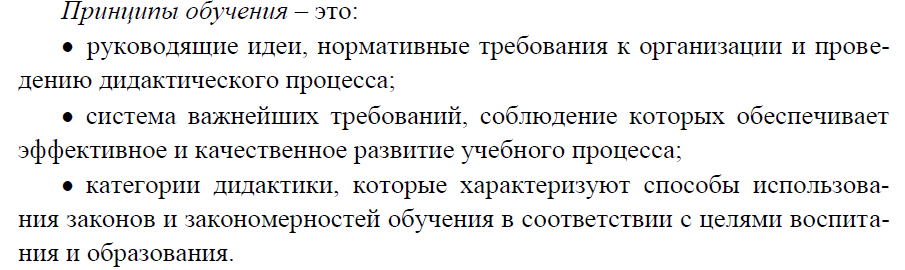 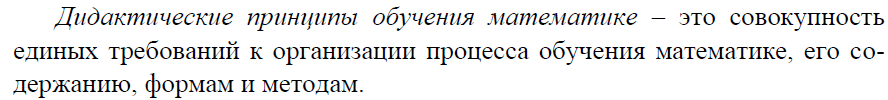 Принцип научности: содержание обучения должно объективно отражать современное состояние соответствующей отрасли научного знания.
Принцип сознательности и активности: осознание обучаемыми целей и задач обучения, стимулирование познавательной активности обучаемых с помощью эффективных методов.
Принцип систематичности, последовательности: обуславливается соблюдением логики изучаемой науки, системным характером учебной деятельности, четким планированием учебных занятий.
Принцип наглядности: обучение должно строится на рациональном использовании наглядности
Принцип прочности: установка на прочное и длительное воспоминание, систематическая организация повторения ранее изученного материала
Принцип доступности: учет уровня подготовленности возрастных и индивидуальных особенностей обучающихся, соотнесенный с мерой трудности изучаемого материала
Какие бы еще принципы обучения вы добавили?
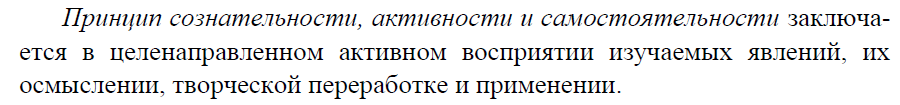 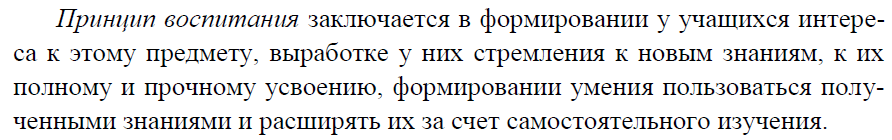 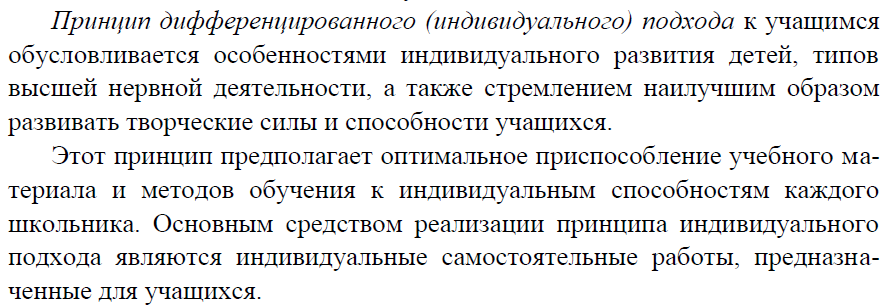